Toezichtagenda AFM-pensioentoezicht
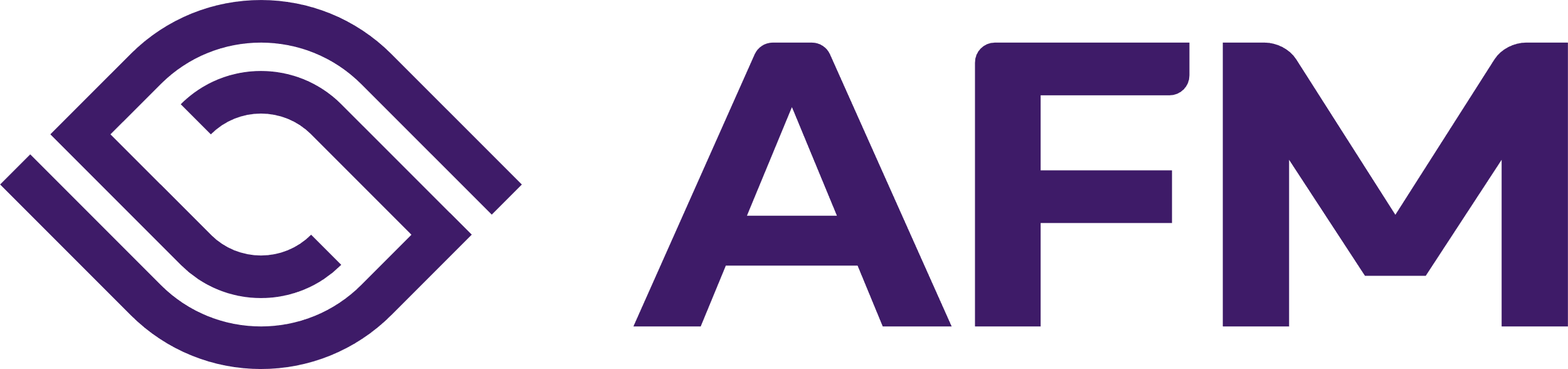 Events
Lopende toezichtactiviteiten
Aankomende toezichtactiviteiten
Communicatieplan
Direct
aanmelden
AFM Pensioenevent (A’dam) → lees meer
6 juni 2024
Nazomer 2024
Rondetafel communicatieplan → lees meer
Platform pensioentransitie (bij AFM) → lees meer
25 juni 2024
Editie 24 april 2024
Toezichtagenda AFM-pensioentoezicht
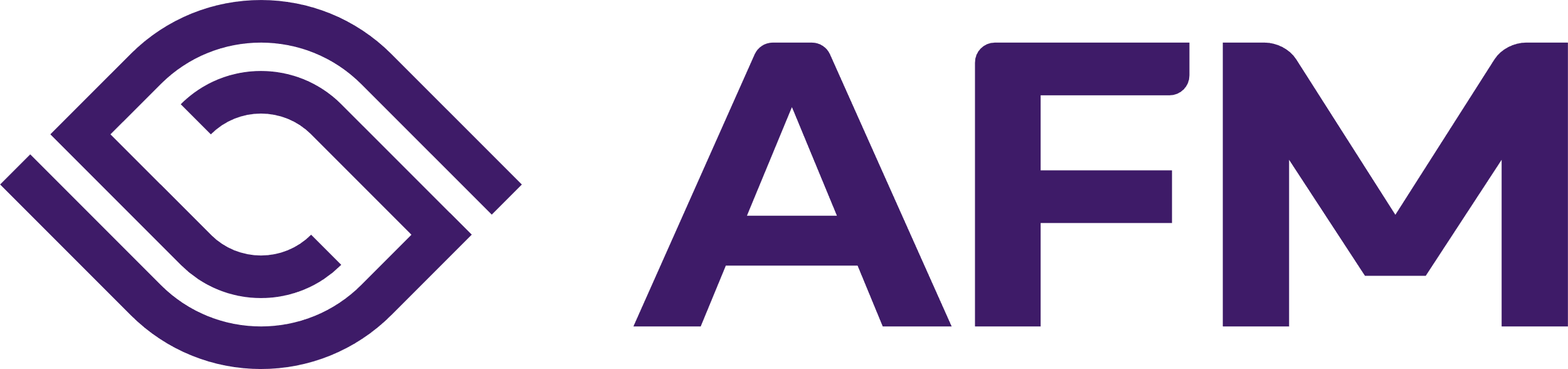 Events
Lopende toezichtactiviteiten
Aankomende toezichtactiviteiten
Communicatieplan
Direct
aanmelden
Q2 2023 – Q2 2024
Onderzoek niet (tijdig) verstrekte UPO’s → lees meer
Onderzoek SFDR, rapport april/mei 2024 → lees meer
Q3 2023 – Q2 2024
Onderzoek overbruggingsplan → lees meer
Q1 – Q3 2024
Onderzoek indexatie-AMvB → lees meer
Q1 – Q3 2024
Onderzoek opdrachtbevestiging → lees meer
Q1 – Q3 2024
Onderzoek risicopreferentieonderzoek → lees meer
Q1 – Q3 2024
Onderzoek keuzebegeleiding → lees meer over keuzebegeleiding
Q1 – Q4 2024
Editie 24 april 2024
Toezichtagenda AFM-pensioentoezicht
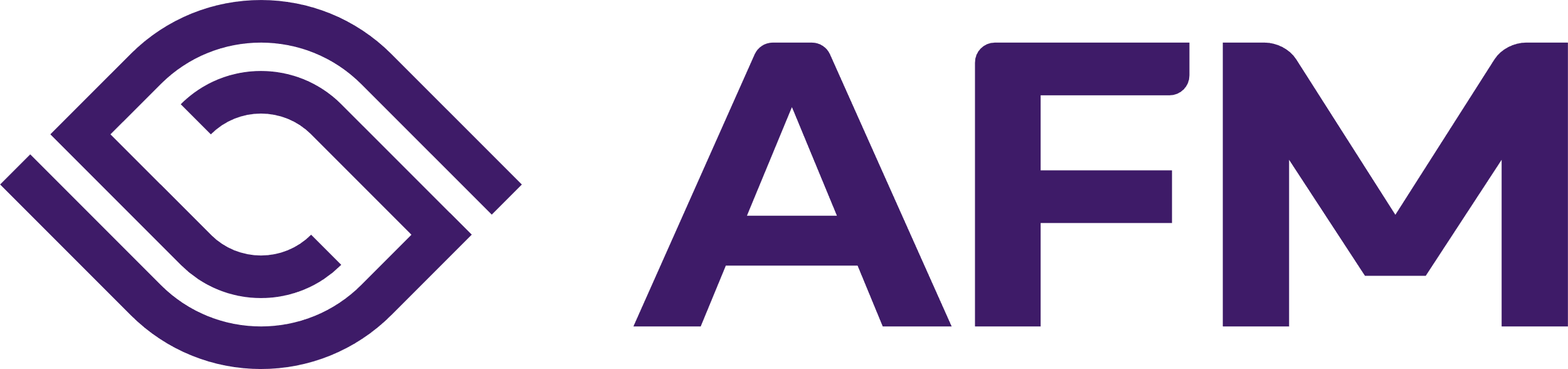 Events
Lopende toezichtactiviteiten
Aankomende toezichtactiviteiten
Communicatieplan
Direct
aanmelden
1 april – 30 sept 2024
Aanleveren toezichtrapportage over 2023 → lees meer
Mei 2024
Sectorbeeld pensioenen → lees meer
Q2-Q3 2024
Update leidraad Collectieve waardeoverdracht → lees meer
Editie 24 april 2024
Toezichtagenda AFM-pensioentoezicht
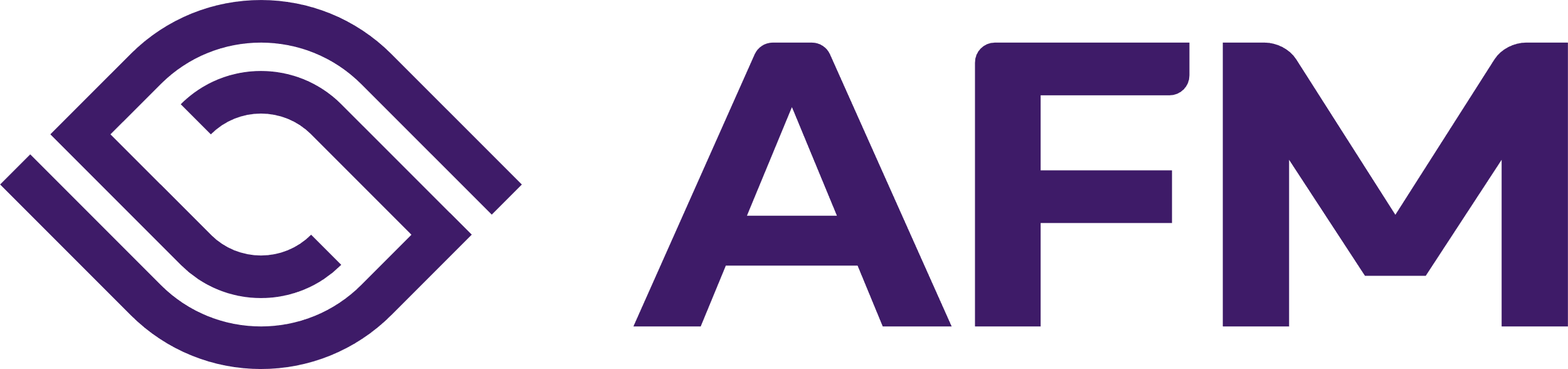 Events
Lopende toezichtactiviteiten
Aankomende toezichtactiviteiten
Communicatieplan
Direct
aanmelden
Deadline inschrijven
Inlevermoment
Terugkoppeling op
Aantal plekken
Meer informatie:
19 mei 2024
14 juli 2024
8 september 2024
30
Inschrijven
18 augustus 2024
13 oktober 2024
8 december 2024
40
Leidraad
17 november 2024
12 januari 2025
9 maart 2025
60
Veelgestelde vragen
Editie 24 april 2024
Toezichtagenda AFM-pensioentoezicht
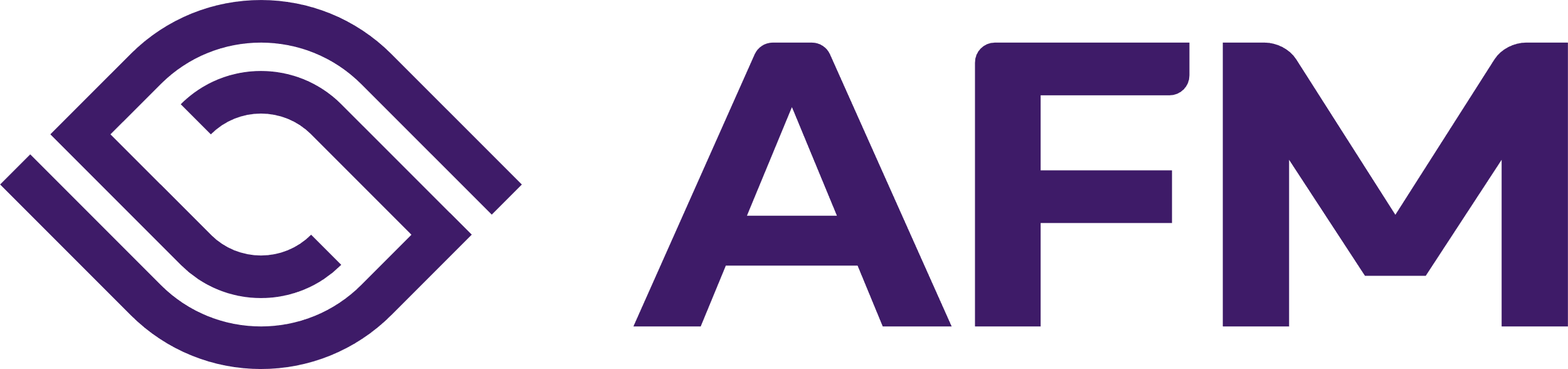 Events
Lopende toezichtactiviteiten
Aankomende toezichtactiviteiten
Communicatieplan
Direct
aanmelden
AFM Pensioenevent (A’dam) → meld je hier aan
6 juni 2024
Rondetafel communicatieplan → geef hier je belangstelling door
Nazomer 2024
Editie 24 april 2024